Projekt realizowany pod nadzorem Ministerstwa Edukacji NarodowejVULCAN kompetencji w ŚLĄSKICH SAMORZĄDACH
Implementacja wykładuKompleksowe wspomaganie szkół – narzędzie wspierające budowanie jakości pracy szkoły/przedszkolaModuł 2Prezentacje przygotowano na podstawie materiałów z projektu pilotażowego „Wsparcie kadry jednostek samorządu terytorialnego w zarządzaniu oświatą ukierunkowanym na rozwój szkół i kompetencji kluczowych uczniów” współfinansowanego przez Unię Europejską w ramach środków Europejskiego Funduszu Społecznego, realizowanego przez Ośrodek Rozwoju Edukacji.
Autor: Dorota Tomaszewicz
Cel ogólny: 
Wymiana refleksji po wykładzie o tematyce kompleksowego wspomagania szkół – narzędzia wspierające budowanie jakości pracy szkoły/przedszkola
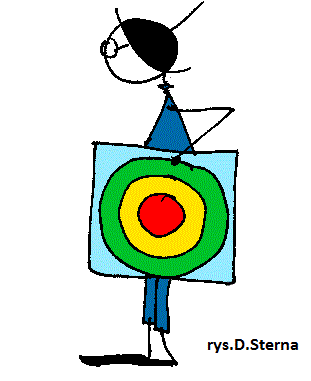 Plan implementacji wykładu:
Grupy refleksyjne. 
Sesja pytań i odpowiedzi. 
Wymiana doświadczeń w zakresie kompleksowego wspomagania szkół/przedszkoli.
Runda bez przymusu
Co Ciebie zainspirowało?
 
Co Ciebie zaskoczyło? 

Co Ciebie zastanowiło?
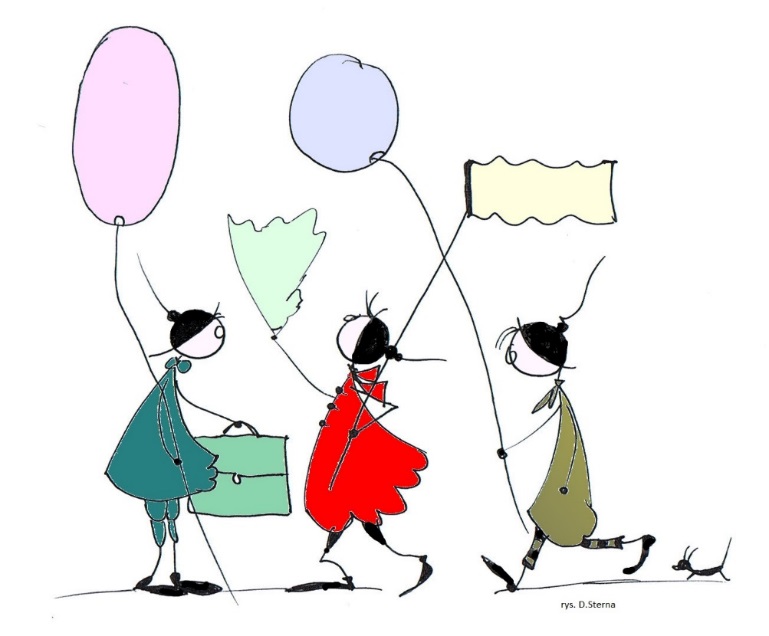 Grupy refleksyjne
„praca w 3”
Na czym polega „nowość” w modelu wspomagania szkół?
Jak kompleksowe wspomaganie powinno być zorganizowane, by było narzędziem do budowania jakości pracy szkoły?
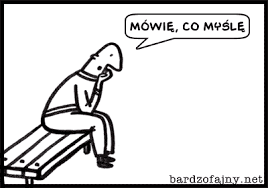 Pytania do wykładu – „parking pytań”
Nie mamy doświadczeń                  z wdrażaniem kompleksowego wspomagania …
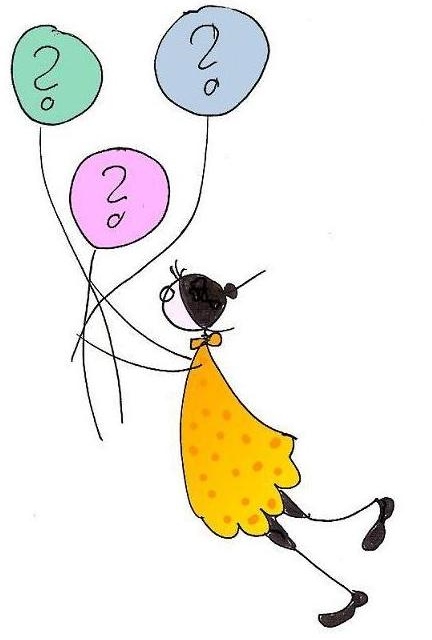 Mamy doświadczenia                 z wdrażaniem kompleksowego wspomagania …
Praca w grupach JST
[Speaker Notes: Poszczególne grupy prezentują wyniki zadania wdrożeniowego – 5 minutowe prezentacje.]
Przykłady wdrożonych praktyk
Pintal D., Tomaszewicz D., Część III - Wdrożone praktyki samorządowe w zakresie kompleksowego wspomagania szkół/placówek. Ośrodek Rozwoju Edukacji, Warszawa 2017
 https://www.ore.edu.pl/2016/04/zarzadzanie-oswiata-w-samorzadach-materialy-do-pobrania/
[Speaker Notes: Uwaga – Omawiamy te, które nie będą przedstawione na panelu.]
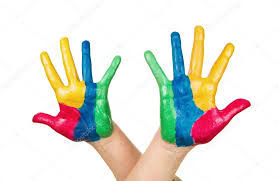 Na tę chwilę w skali od 0 do 10 uważam, że kompleksowe wspomaganie to narzędzie do budowania jakości pracy szkoły,
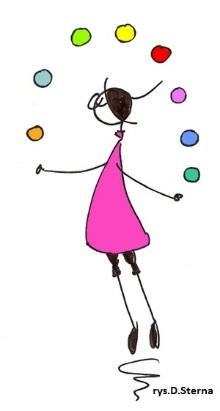 Podsumowanie
[Speaker Notes: Strategia działań i przyjęte rekomendacje powinny zależeć od charakteru i znaczenia poszczególnych mocnych i słabych stron oraz szans i zagrożeń. Warto korzystać z przedstawionej typologii, pamiętając jednak, że są to typy idealne.]
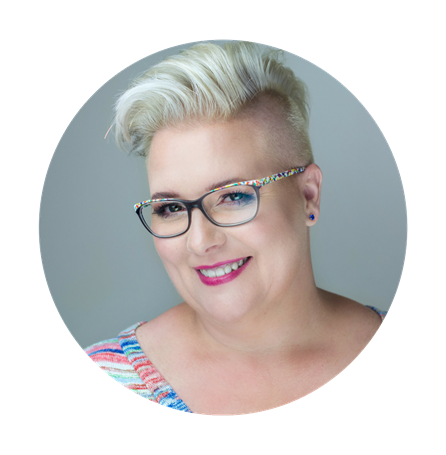 Dziękuję za uwagę
Dorota Tomaszewicz
Ekspert merytoryczny 
Coach ICC   trener   asesor AC/DC  ekspert ORE